Laura McKenzie, BN, RN, CPN, CCRN
2023
CCRN Review Class
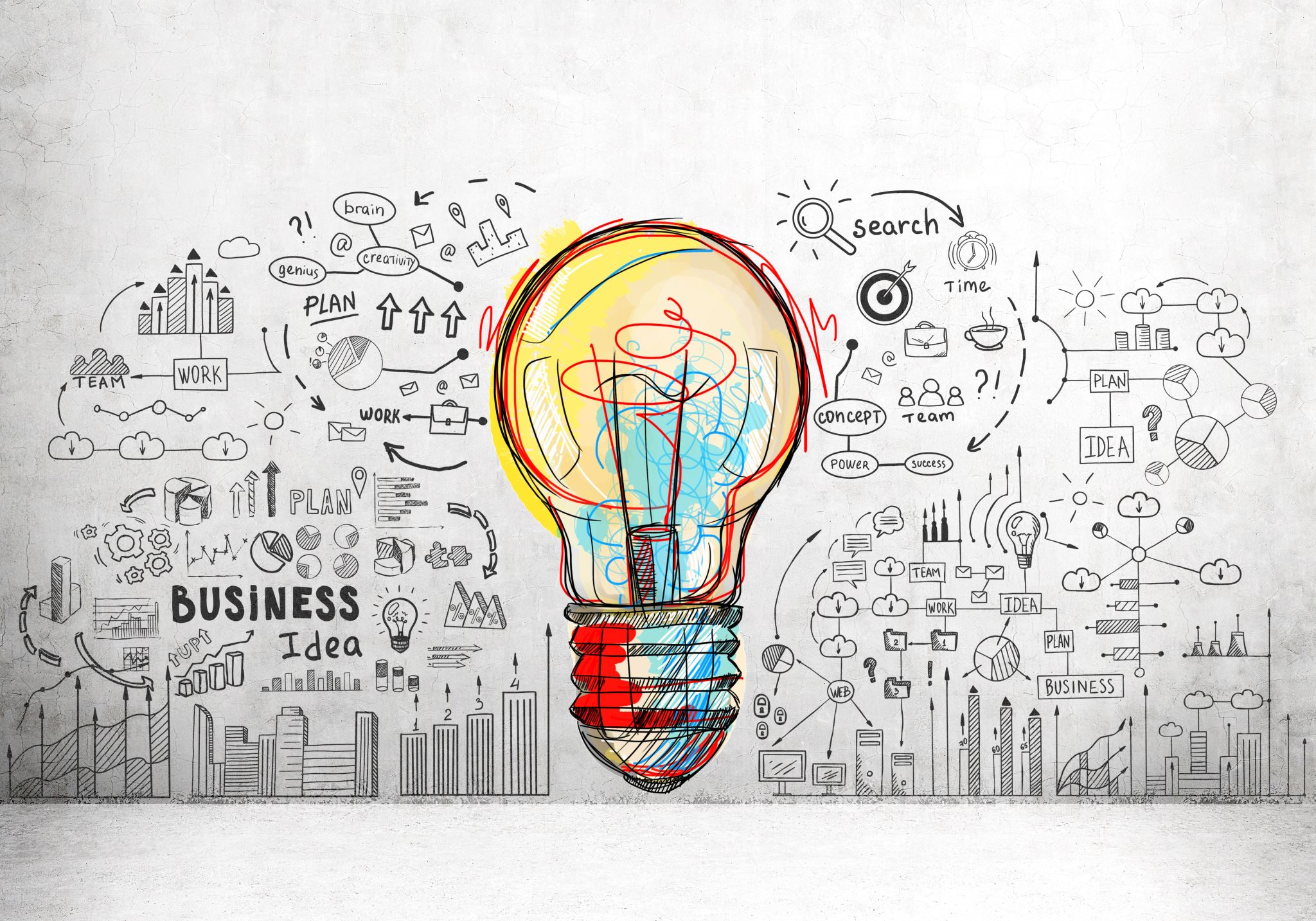 AACN Eligibility
Certification Renewal
Synergy Model for Patient Care
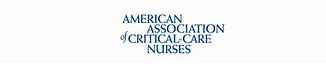 Test Plan
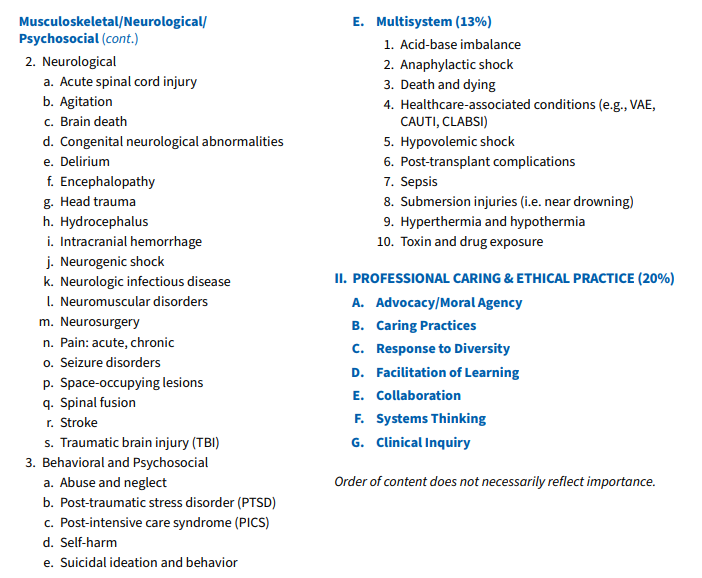 Testable Nursing Actions
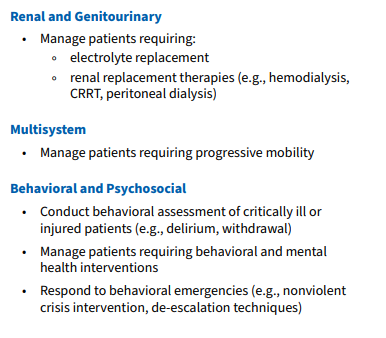 Hematology
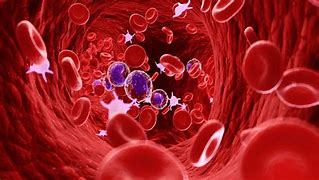 Testable Nursing Actions:
Manage patients receiving transfusion of blood products
Monitor patients and follow protocols; pre, intra and post intervention (plasmapheresis, exchange transfusion, leukocyte depletion)
Monitor patients and follow protocols related to blood conservation
Blood Component Therapy Table
Disseminated Intravascular Coagulopathy (DIC)
Causes
Clotting & Bleeding
Systemic Inflammatory Response
Idiopathic Thrombocytopenia (ITP)
Heparin Induced Thrombocytopenia (HIT)
Question #1
All of the following are potential complications of blood component administration except:
Acute hemolytic reaction
Infection
Anemia
Coagulopathy
Rationale #1
C. Anemia
Symptomatic anemia is an indication for blood component therapy and not a complication
Question #2
Twenty minutes after initiation of a PRBC transfusion, your patient becomes hypotensive, anxious and dyspneic and beigns to shake uncontrollably. You suspect that which of the following in occurring?
Citrate toxicity
Acute hemolytic transfusion reaction
Acute nonhemolytic transfusion reaction
anaphylaxis
Rationale #2
B. Acute hemolytic transfusion reaction
These symptoms are consistent with an acute reaction or anaphylaxis; however the latter would be seen within minutes
Question # 3
Your first intervention to manage your patient’s acute hemolytic reaction will be to:
Notify the physician
Treat shock and/or respiratory distress
Stop the transfusion
Keep vein open with an infusion of NS 0.9%
Rationale #3
C. Stop the transfusion
You will need to make each intervention proposed, but the FIRST intervention must be to stop the transfusion if you suspect that your patient is having a acute reaction.
Question #4
Which of the following electrolyte disturbances would you monitor for in the patient who is receiving multiple, large volume blood tranfusions?
Hypernatremia and hyperphosphatemia
Hypocalcemia and hypophosphatemia
Hyperkalemia and hyponatremia
Hypocalcemia and hyperkalemia
Rationale #4
D. Hypocalcemia & hyperkalemia
Patients who receive large volume blood tranfusions must be monitored for the development of hypocalcemia and hyperkalemia The hypocalcemia is the result of the calcium binding to the citrate used as a preservative in the blood; the hyperkalemia is associated with the breakdown of the cells in older blood.
Question #5
Amy, age 22 months was admitted to the PICU 2 weeks ago with RSV. She was nasally intubated ad mechanically ventilated, but her respiratory status has improved significantly, she was extubated 2 days ago. She has had minor bleeding from her nares, ut is otherwise doing well. The team is considering transferring her to the floor later today. You notice that the bleeding from Any’s nares has increased, and she has two large bruises on her chest and petechiae on all extremities. You notify the critical care physician and send off the following labs: CBC, coagulants, and D-dimer. PT/PTT and D-dimer are normal; but she has decreased platelet count. What do you suspect that Amy may have developed?
Disseminated intravascular coagulopathy
Thrombotic thrombocytopenic purpura
Idiopathic thrombocytopenic purpura
Hemolytic uremic syndrome
Rationale #5
c. ITP
Immune-mediated decrease in platelet count. It often occurs following a viral infection. Diagnostic studies will reveal a low platelet count but normal PT/PTT and D-dimer.
Reference
American Association of Critical Care Nurses. (2015). Pediatric CCRN Certification Review Course: Hematology, in AACN Certification Review.